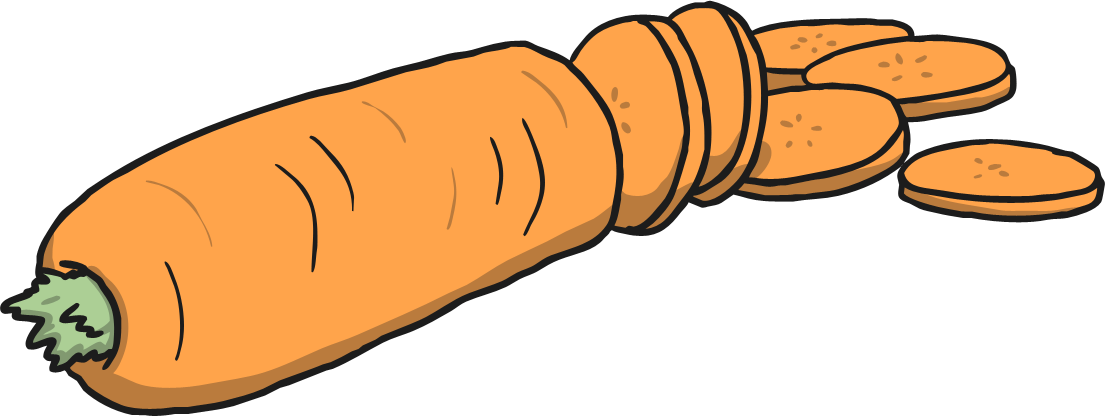 Zanahoria - carrot
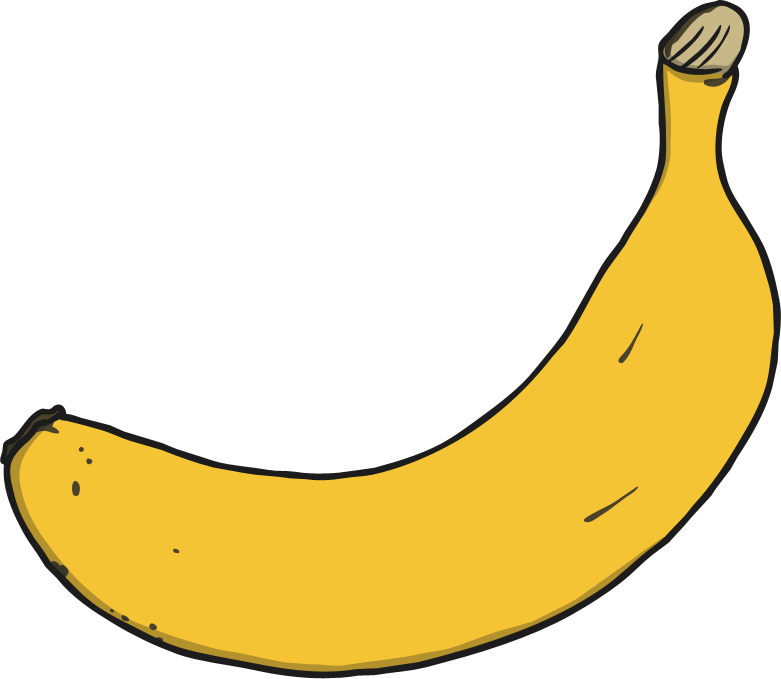 Plátano - banana
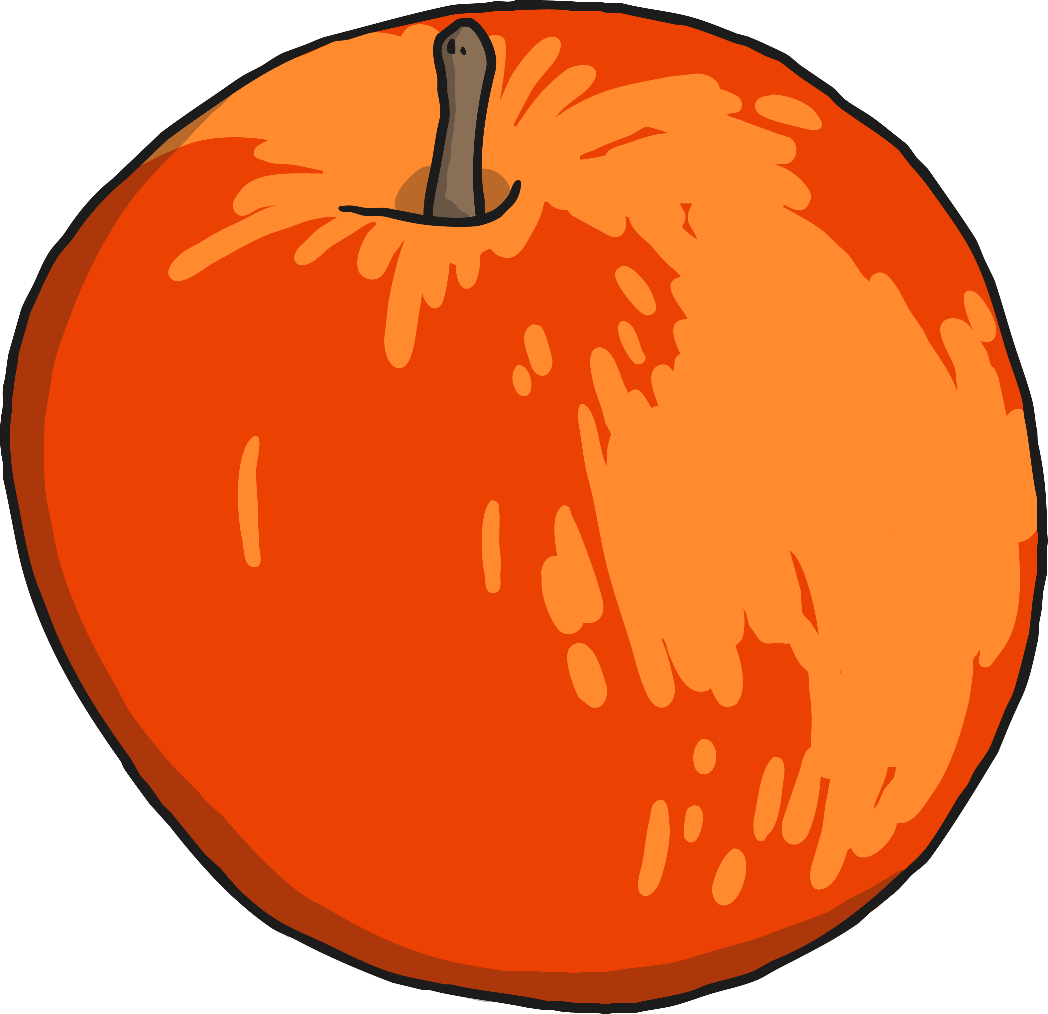 Manzana - apple
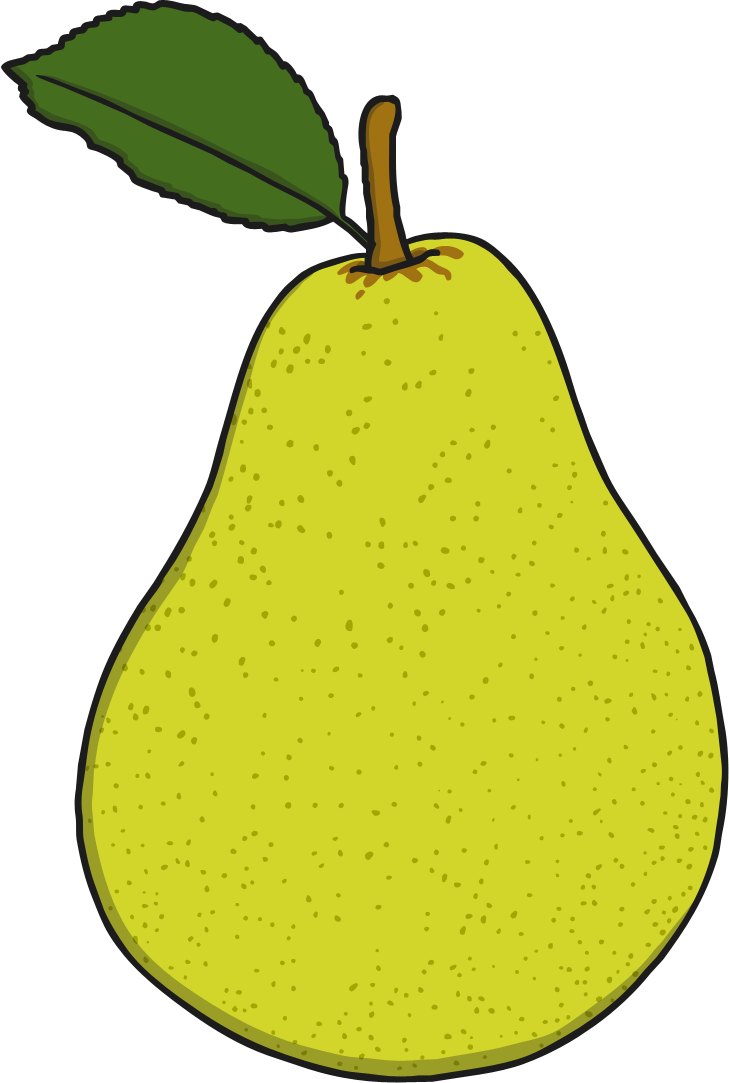 Pera - pear
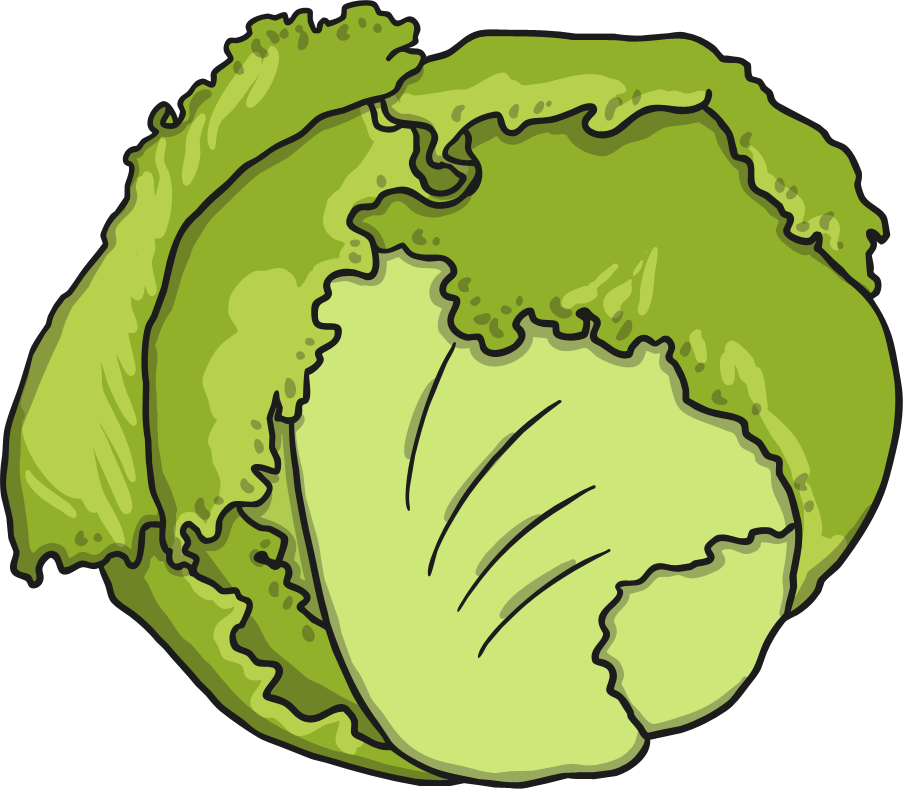 Lechugas - lettuce
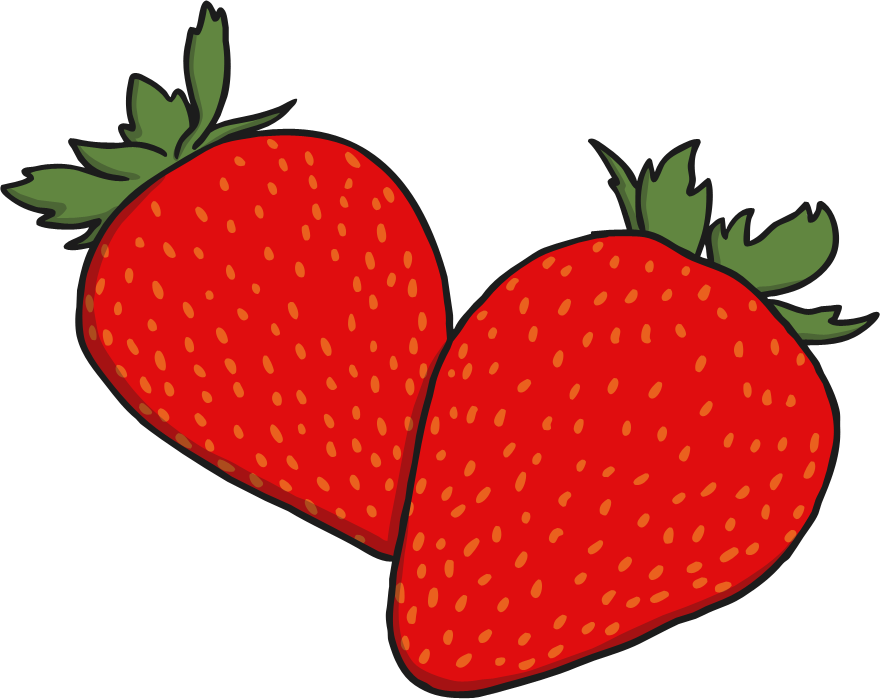 Fresas - strawberries
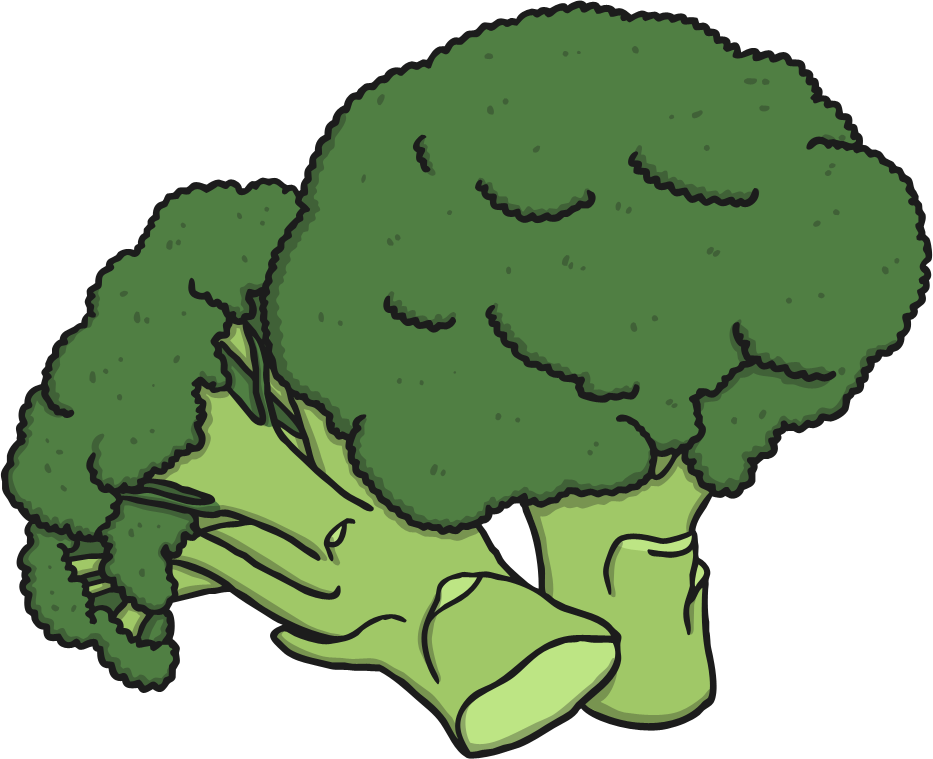 Brócoli - broccoli
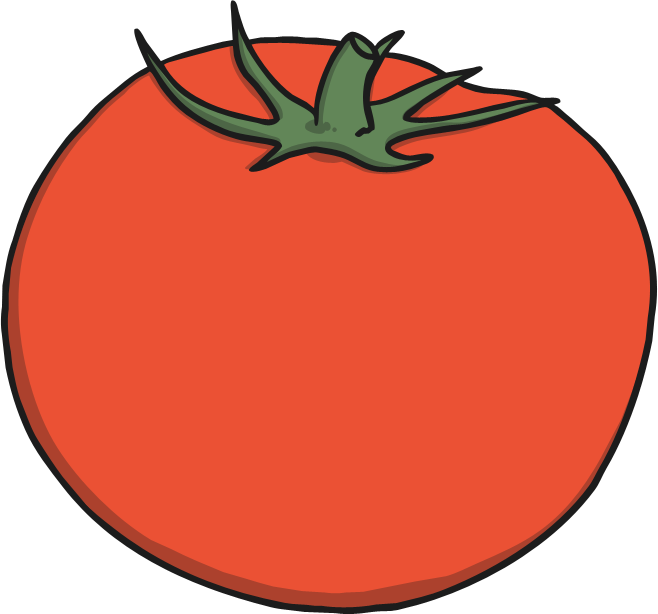 Tomate - tomato
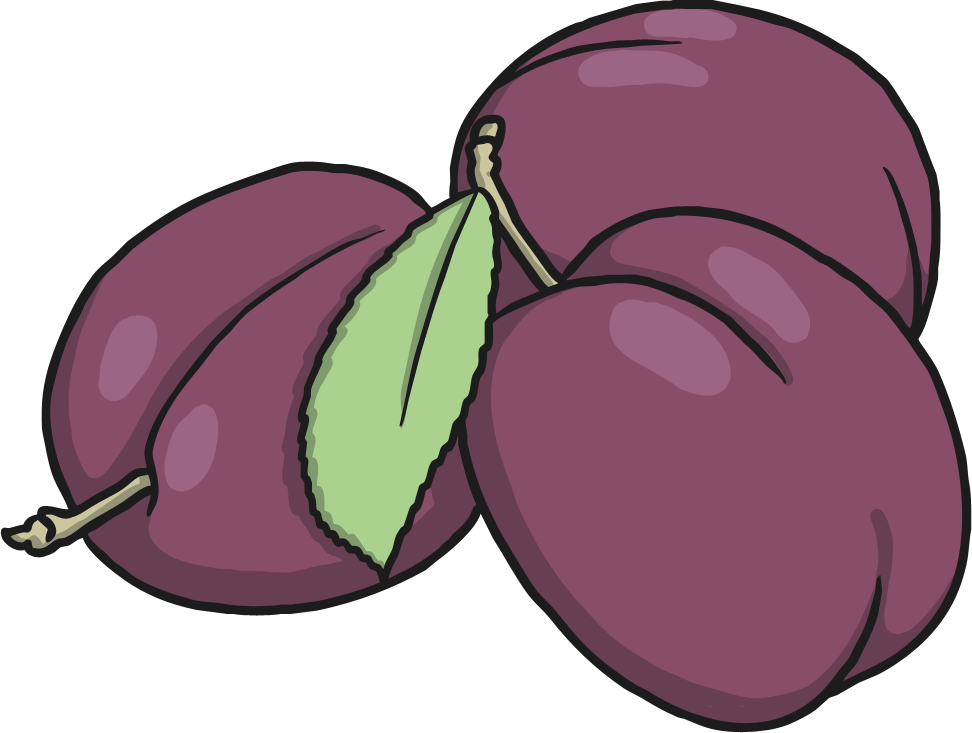 Ciruela - plum
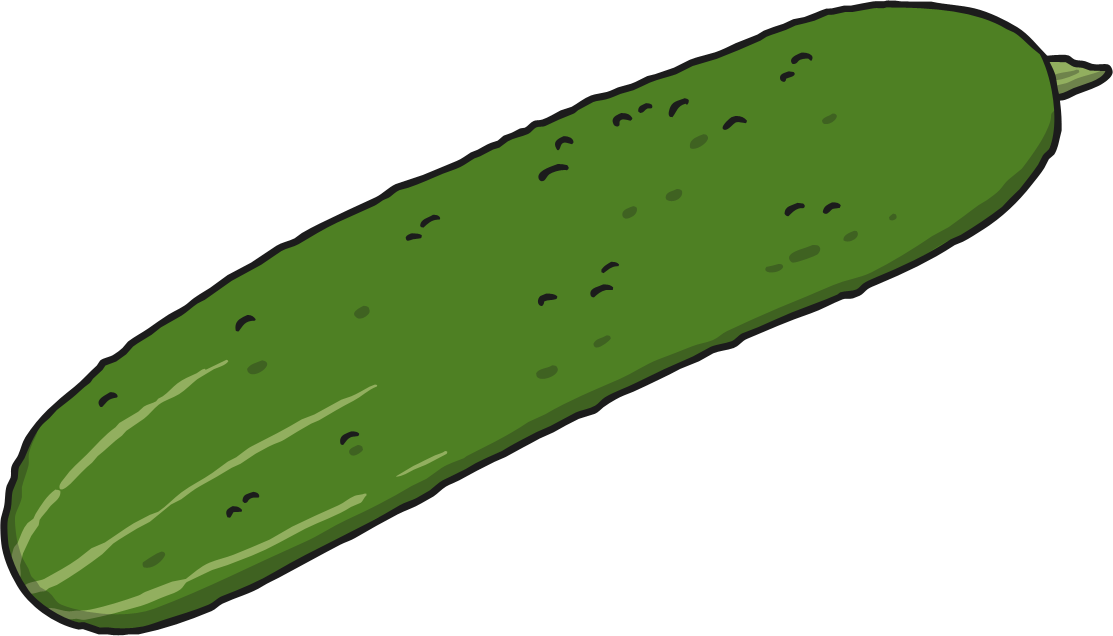 Pepinos - cucumber
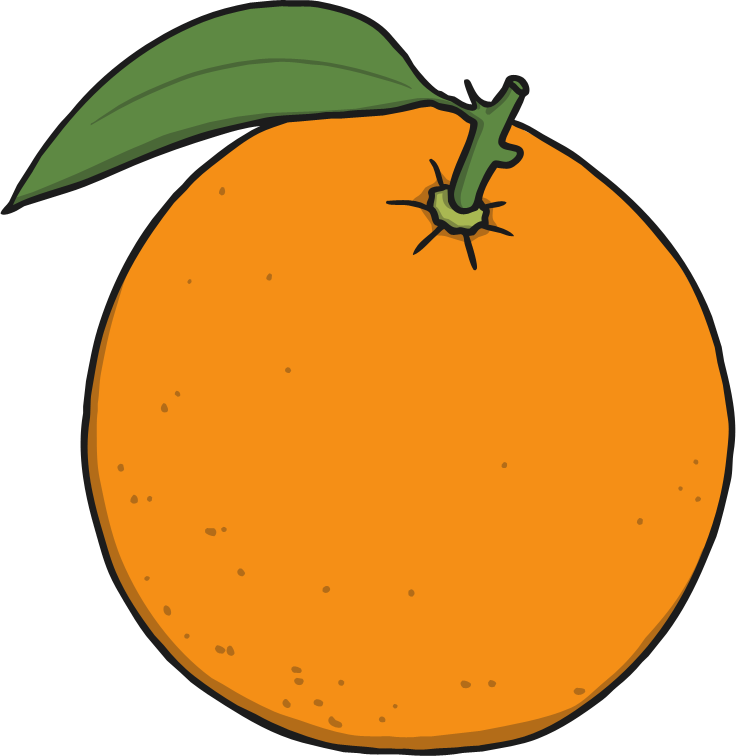 Naranja - orange